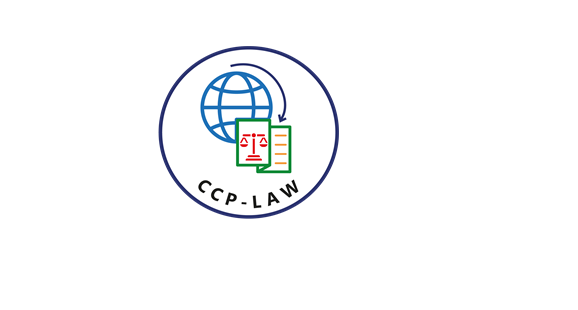 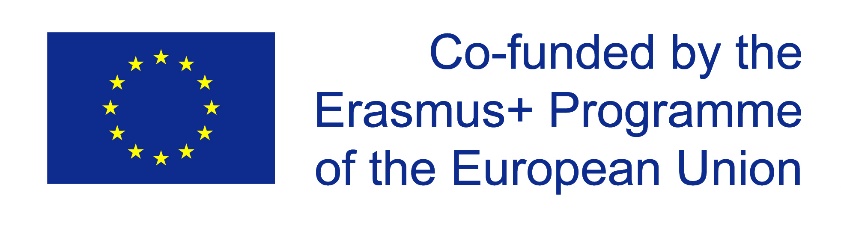 CCP-LAW
Curricula development on Climate Change Policy and Law
Subject title: Economic analysis of climate change

Instructor Name: Dr. Shashikala Gurpur, Dr. Sujata Arya
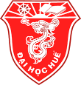 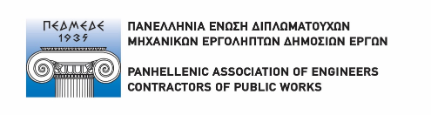 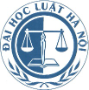 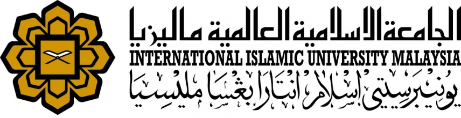 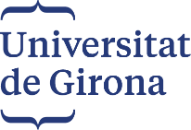 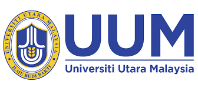 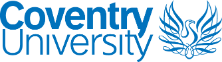 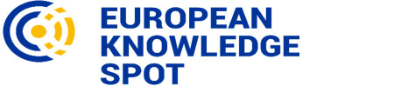 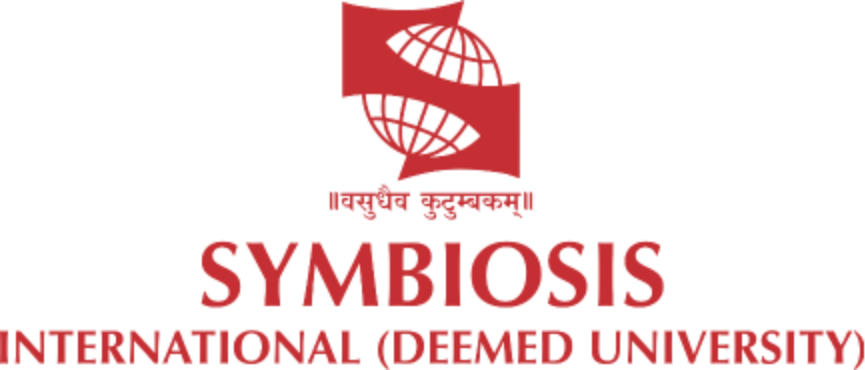 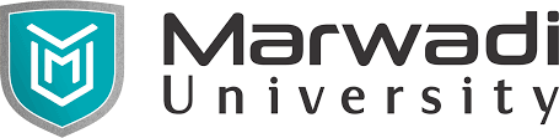 Project No of Reference: 618874-EPP-1-2020-1-VN-EPPKA2-CBHE-JP: 
The European Commission's support for the production of this publication does not constitute an endorsement of the contents, which reflect the views only of the authors, and the Commission cannot be held responsible for any use which may be made of the information contained therein.
Climate Change and Economy
Climate change is one of the most pressing challenges of our time, with far-reaching implications for economies, societies, and the environment. As we navigate this complex issue, it's essential to recognize the critical role that economic analysis plays in our understanding of climate change and its impacts.
At its core, economic analysis provides valuable insights into the costs, benefits, and trade-offs associated with climate change mitigation and adaptation measures. The economic relevance of climate change stems from its wide-ranging impacts on key sectors such as agriculture, infrastructure, energy, and healthcare. For instance, rising temperatures and changing precipitation patterns can disrupt agricultural production, leading to crop failures, food shortages, and increased prices. Similarly, extreme weather events like hurricanes, floods, and wildfires can cause billions of dollars in damages to infrastructure and property, as well as disrupt supply chains and economic activities.
Furthermore, climate change poses significant risks to human health and well-being, with potential consequences ranging from heat-related illnesses to the spread of infectious diseases. These health impacts can strain healthcare systems and result in increased medical costs, further highlighting the interconnectedness between climate change and the economy.

In light of these challenges, economic analysis serves as a powerful tool for policymakers, businesses, and individuals to assess the costs and benefits of different strategies for addressing climate change. By understanding the economic implications of our actions, we can develop effective policies, investments, and incentives to mitigate greenhouse gas emissions, build resilience to climate impacts, and foster a transition to a more sustainable and prosperous future.
Effects of climate change in economy
Climate change poses significant economic costs across various sectors, impacting infrastructure, agriculture, healthcare, and more. 
Infrastructure Damage:
According to the World Bank, the annual global cost of infrastructure damage due to climate change-related events, such as floods, storms, and sea-level rise, is estimated to be around $390 billion.
In the United States alone, extreme weather events have caused an average of $80 billion in damages annually over the past decade, with Hurricane Katrina alone resulting in approximately $161 billion in total economic losses.

Agricultural Losses:
The Intergovernmental Panel on Climate Change (IPCC) estimates that global crop yields could decline by up to 25% by 2050 due to climate change, resulting in significant agricultural losses.
In the United States, climate-related impacts such as droughts, heatwaves, and shifting precipitation patterns have already cost the agricultural sector billions of dollars annually. For example, the 2012 drought in the Midwest resulted in an estimated $30 billion in agricultural losses.
Effects of Climate change in the economy
Healthcare Costs:
The World Health Organization (WHO) estimates that climate change could lead to an additional 250,000 deaths per year between 2030 and 2050 due to factors such as malnutrition, heat stress, and the spread of infectious diseases.
Healthcare costs associated with climate change-induced health impacts, such as heat-related illnesses, respiratory diseases, and vector-borne diseases, are projected to increase substantially. For instance, a study published in The Lancet estimates that the economic costs of health damages from climate change could reach $2-4 billion annually by 2030 in the United States alone.
Other Economic Impacts:
Climate change also affects other sectors and industries, including tourism, insurance, and energy. For example, the tourism industry faces losses due to the destruction of natural attractions, while insurance companies experience increased payouts for climate-related damages.
The energy sector is undergoing a transition as countries invest in renewable energy sources to mitigate greenhouse gas emissions. However, there are also costs associated with this transition, such as investments in new infrastructure and the potential loss of jobs in fossil fuel-dependent industries.
Mitigation Strategies
Addressing climate change requires a combination of mitigation strategies aimed at reducing greenhouse gas emissions and limiting global warming. 
Carbon Pricing:
Carbon pricing, through mechanisms like carbon taxes or cap-and-trade systems, incentivizes industries to reduce emissions by assigning a monetary value to carbon dioxide emissions.
According to the World Bank, over 60 carbon pricing initiatives have been implemented worldwide, covering about 22% of global greenhouse gas emissions.
Studies show that carbon pricing can lead to significant emissions reductions. For example, a study published in Nature Climate Change found that a $50 per ton carbon tax in the United States could reduce emissions by approximately 40% below 2005 levels by 2030.
The economic benefits of carbon pricing include revenue generation for governments, which can be used to fund renewable energy projects, climate adaptation measures, and social programs.
Mitigation Strategies
Renewable Energy Investments:
Transitioning to renewable energy sources such as solar, wind, and hydroelectric power is a crucial mitigation strategy for reducing reliance on fossil fuels and lowering emissions.
The International Renewable Energy Agency (IRENA) reports that renewable energy accounted for 72% of all new power capacity additions globally in 2020, with solar and wind energy leading the way.
Investing in renewable energy not only reduces greenhouse gas emissions but also creates jobs and stimulates economic growth. According to the International Labour Organization (ILO), the renewable energy sector employed 11.5 million people globally in 2019, with further job growth projected in the coming years.
The costs of renewable energy technologies have declined significantly in recent years, making them increasingly competitive with fossil fuels. For example, the cost of solar photovoltaic (PV) modules has fallen by around 89% since 2010, driving widespread adoption.
Mitigation Strategies
Technological Innovation:
Continued research and development (R&D) into low-carbon technologies and innovations are essential for driving emissions reductions across various sectors.
The Breakthrough Energy Coalition, founded by Bill Gates and other global leaders, invests in clean energy innovation projects aimed at accelerating the transition to a low-carbon economy.
Technological innovations such as energy-efficient appliances, electric vehicles, carbon capture and storage (CCS) systems, and sustainable agricultural practices have the potential to significantly reduce emissions while also enhancing productivity and resilience.
While upfront investments in R&D and innovation may be substantial, the long-term benefits in terms of emissions reductions, economic growth, and environmental sustainability outweigh the costs.
Policy Implications
Government policies play a crucial role in addressing climate change from an economic perspective. 
Role of Government Policies:
Government policies, including regulations, incentives, and subsidies, are instrumental in driving emissions reductions and fostering the transition to a low-carbon economy.
Carbon pricing mechanisms, renewable energy targets, fuel efficiency standards, and subsidies for clean technologies are examples of policies aimed at mitigating climate change.
Policies can also encourage climate resilience and adaptation measures, such as investments in infrastructure, land-use planning, and disaster preparedness.
Evaluation of Effectiveness:
The effectiveness of government policies in addressing climate change varies depending on factors such as political will, policy design, enforcement mechanisms, and stakeholder engagement.
Some policies have shown promising results, leading to significant emissions reductions and technological innovation. For example, countries like Sweden and Denmark have successfully implemented carbon pricing schemes and renewable energy incentives, resulting in substantial emissions reductions.
Policy Implications
Potential Areas for Improvement:
Enhancing the ambition and scope of climate policies is essential for meeting international climate targets, such as those outlined in the Paris Agreement.
Governments can explore innovative policy instruments, such as green bonds, carbon dividends, and carbon border adjustments, to incentivize emissions reductions and promote sustainable investments.
Strengthening international cooperation and coordination is critical for addressing transboundary issues such as deforestation, ocean acidification, and climate refugees.
Increasing public awareness and engagement through education, communication campaigns, and participatory decision-making processes can build support for ambitious climate action and hold policymakers accountable.
Global Perspectives:
Climate change has significant economic implications on a global scale, with disparities in impacts among different regions. 
Disparities in Impacts:
Developing countries, particularly those in low-lying coastal regions and tropical climates, are disproportionately affected by climate change due to their vulnerability to extreme weather events, sea-level rise, and food insecurity.
Small island developing states (SIDS) face existential threats from rising sea levels, coastal erosion, and the loss of biodiversity, jeopardizing their economies, cultures, and livelihoods.
Disparities also exist within countries, with marginalized communities, indigenous peoples, and low-income populations bearing the brunt of climate impacts, exacerbating inequalities.
Global Perspectives
International Cooperation:
International cooperation is essential for addressing the global nature of climate change and achieving meaningful emissions reductions.
The Paris Agreement, adopted in 2015, represents a landmark multilateral accord aimed at limiting global warming to well below 2 degrees Celsius above pre-industrial levels and pursuing efforts to limit the temperature increase to 1.5 degrees Celsius.
However, greater efforts are needed to fulfill the commitments made under the Paris Agreement, including enhancing emission reduction targets, mobilizing climate finance, and supporting adaptation efforts in vulnerable countries.
Collaborative initiatives such as the Green Climate Fund, the Global Environment Facility, and the Climate Technology Centre and Network facilitate cooperation and support climate action in developing countries.